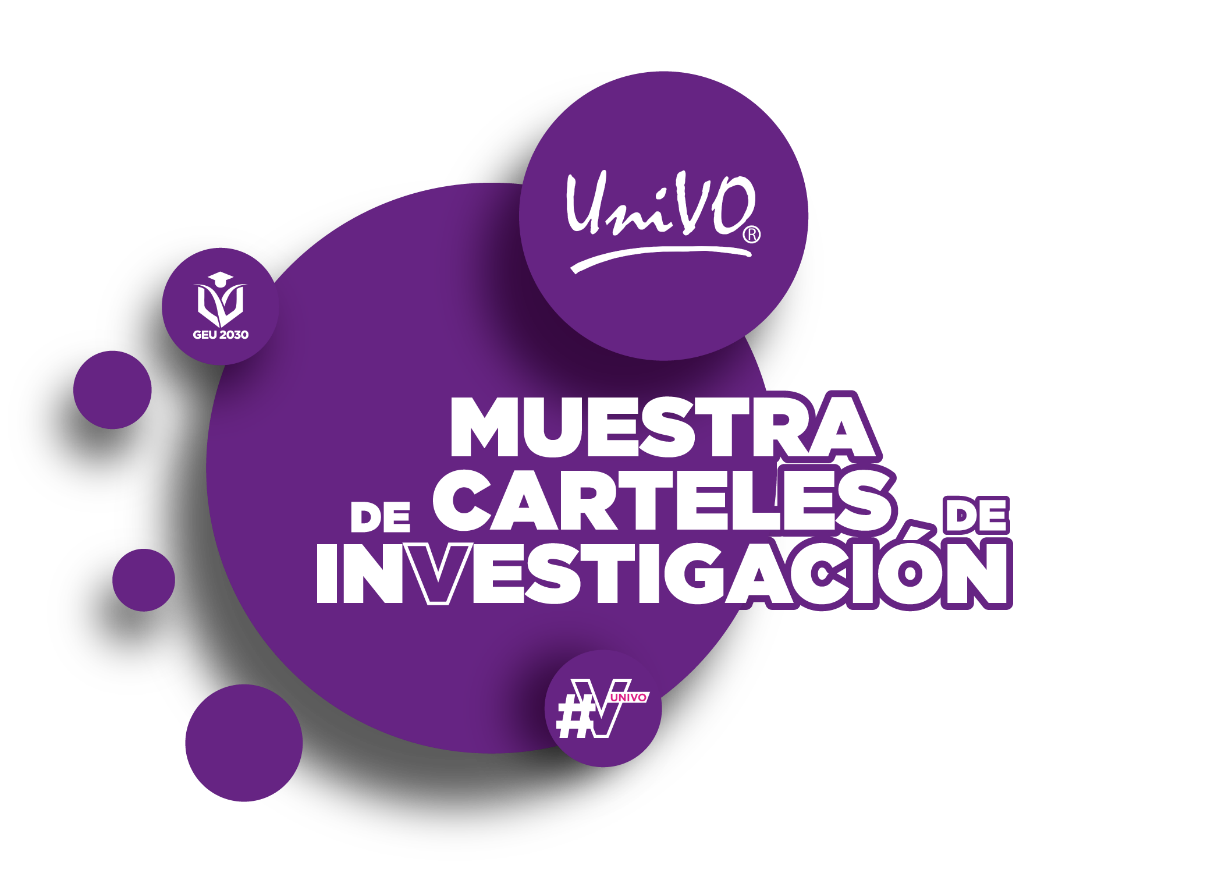 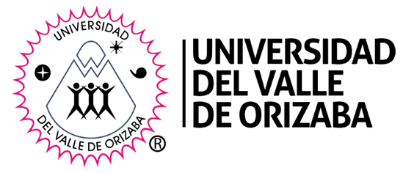 10o. Foro UniVO. Conocimiento en Red 2024
COLOCA TU TÍTULO AQUÍ
SEGUNDA LÍNEA
Introducción y justificación 

Apartado destinado a contextualizar el trabajo de investigación que exhibe el cartel, debe incluir enunciados que describan el tema o problema principal, respondiendo a preguntas como: ¿cuál es el problema?, por qué es importante resolverlo. La descripción debe llevar de manera lógica a la pregunta principal de investigación.

Generalmente, basta un párrafo para hacerlo. Puedes citar dos o tres referencias clave.
Avances o resultados, discusión 
Espacio que requiere mayor atención por mostrar los avances o resultados de tu trabajo de investigación, de tal forma que es posible visualizar el alcance o no de los objetivos planteados

Se sugiere que emplees tablas, gráficas e imágenes en lugar de texto, y dales un tamaño adecuado para que los lectores los aprecien de manera correcta (Ten presente las dimensiones del cartel 90 x 110 cm). Si usas texto redacta en pasado. 

De manera breve describe la imagen y los aspectos que deseas que el lector aprecie












Figura1. Cómputo en la nube (Ejemplo)



Cuando la imagen muestre resultados explica de manera breve la interpretación de los mismos. Estas declaraciones se redactan en presente.

Muestra los resultados necesarios para mostrar que se alcanzó cada objetivo específico
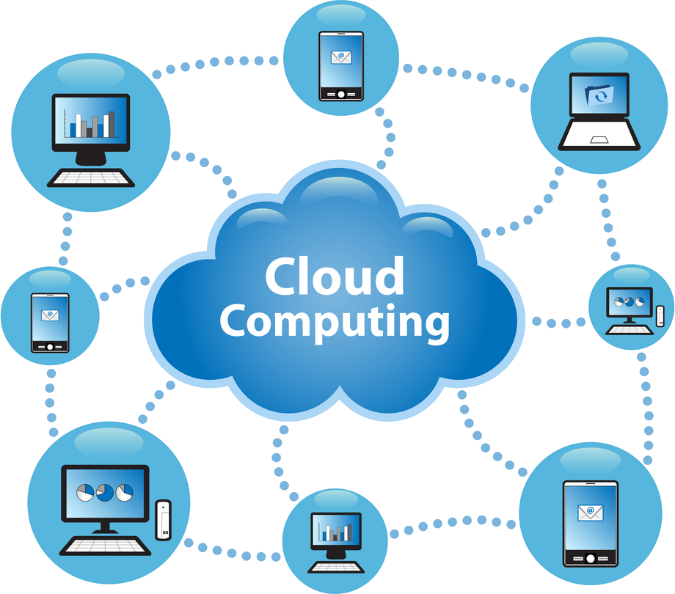 Objetivo general
Texto breve que describe la finalidad y alcance del trabajo de investigación en un enunciado proposicional cualitativo, integral y terminal.
Debe iniciar con un verbo en infinitivo (ej., analizar, evaluar), expresarse con claridad dado que fue la guía del estudio.
Objetivos específicos 
Son enunciados proposicionales desagregados del objetivo general.
Aquí le dices al lector cómo pretendes abordar tu pregunta (¿cuál es tu estrategia?).
Deberá expresarse cada uno con claridad, iniciando con un verbo en infinitivo y en una sola frase. Representan los pasos intermedios que, en su conjunto, permiten alcanzar el objetivo general.
Metodología 

Escríbelos como un “paso a paso”, siguiendo un orden lógico o cronológico, siguiendo el mismo orden que los objetivos específicos. Un procedimiento a la vez y una frase por procedimiento. Cita estudios previos para evitar describir técnicas en detalle.

Evita los detalles técnicos, pero no omitas información clave como en qué consistieron los tratamientos experimentales y los tamaños de muestra. 

Todavía mejor que los textos es el uso de imágenes de buena calidad en las que se hace explícito todo el método seguido. Asegúrate de que sea clara la secuencia de acciones.
Conclusiones

Presenta tus conclusiones como frases cortas que evidencien la solución alcanzada en el trabajo desarrollado. 

Esta sección debe mantener una relación directa con el objetivo general y específicos.
Referencias bibliográficas
[En la lista de referencias se deben incluir todos los documentos citados en el resumen y todas las referencias deben estar citadas en el resumen. Deben presentarse en formato American Psychological Association (APA) séptima edición. En seguida se escriben algunos ejemplos con este formato.]
Acosta, L. E. (1995). Guía práctica para la investigación y redacción de informes (8ª ed.). Paidós.
Baena, G. y Montero, S. (2006). Tesis en 30 días. Editores Unidos Mexicanos.
Castañeda, L. A. y Palacios, J. (2015). Nanotecnología: fuente de nuevos paradigmas. Mundo Nano. Revista Interdisciplinaria en Nanociencias y Nanotecnología, 7(12), 45-49. https://doi.org/10.22201/ceiich.24485691e.2014.12.49710